Creating the Roadmap to Lasting RecoveryDay One to Commencement
Norma Jaeger, Ph.D. (ABD)
      Wisconsin Association of Treatment Court Professionals
April 24-26,  2024
20th Anniversary
[Speaker Notes: This template can be used as a starter file for presenting training materials in a group setting.

Sections
Right-click on a slide to add sections. Sections can help to organize your slides or facilitate collaboration between multiple authors.

Notes
Use the Notes section for delivery notes or to provide additional details for the audience. View these notes in Presentation View during your presentation. 
Keep in mind the font size (important for accessibility, visibility, videotaping, and online production)

Coordinated colors 
Pay particular attention to the graphs, charts, and text boxes. 
Consider that attendees will print in black and white or grayscale. Run a test print to make sure your colors work when printed in pure black and white and grayscale.

Graphics, tables, and graphs
Keep it simple: If possible, use consistent, non-distracting styles and colors.
Label all graphs and tables.]
Treatment Court: The Goal is RecoveryLasting Recovery
The goal of  Treatment Court is recovery - not just compliance
The goal of Treatment Court is recovery - not just symptom stability
The goal of Treatment Court is  recovery - not just abstinence 
The goal of Treatment Court is  recovery - not just non-recidivism

Recovery is long-term behavior change not just short term clinical and legal compliance
Fundamentally, treatment courts are about behavior change
Behavior Change includes Multiple Approaches
Behavior Management  -  what treatment courts have become good at
Behavior Shaping  -  what treatment courts need to strengthen
Behavior Maintenance  -  what treatment courts have not addressed well
Behavior Change Approach 1
Managing Behavior = Compliance
Focus is on what not to do
Seeks immediate or short-term change
Emphasizes punishment
Only lasts as long as there is monitoring  
      (external management)
5
Behavior Change Approach 2
Shaping Behavior = Alliance
Focus is on what to do
Seeks long-term change
Emphasizes rewards (external and intrinsic)       
Results in internalized change
Behavior Change Approach 3
Sustaining Behavior = Recovery
Focus is on establishing prosocial goals 
Illuminates a picture of life/lifetime in recovery
Identifies individual recovery capital
Builds additional recovery capital
Validates evolving recovery pathway(s)
Engages in opportunities for “giving back”
The ultimate behavior change goal is long-term change = Recovery
Recovery Defined
A process of change through which individuals improve their health and wellness, live a self-directed [prosocial] life, and strive to reach their full potential.



		Substance Abuse & Mental Health Services Administration 
			U.S. Department of Health and Human Services
Dimensions of Recovery
Health:  overcoming or managing one’s disease(s) and making informed, healthy choices that support physical and emotional wellbeing.
Home:  a stable and safe place to live;
Purpose:  meaningful [prosocial] daily activities, such as a job, school, volunteerism, family caretaking, or creative endeavors, and the independence, income, and resources to participate in society;     
                                          and
Community:  relationships and social networks that provide support, friendship, love, and hope.

Are we addressing all of these dimensions in our treatment court processes, requirements, and interventions?
10
Recovery Principles
Self-direction
Individualized and person-centered
Empowerment
Holistic
Non-linear 
Culturally-based
Strengths-based
Peer support
Relationships
Family & Community
Respect
Responsibility
Hope
11
Focus on Recovery: a Game Changer!What can we do?
Understand the dimensions of recovery and develop comprehensive plans around each dimension and share real, available resources
Provide a concrete vision of  living in long-term recovery  (peers can help)
Help participants recognize, explore, and select from many pathways for their recovery
Truly focus on providing and practicing with recovery-sustaining tools
Treatment Court is a Progressive, Time-limited Process
It integrates justice system processes with treatment processes
It is an active, collaborative, team process with judicial leadership and interaction with each participant
“Begin with the End in Mind” (What the “end” is, and
     When it is  /  End is recovery and When is a lifetime) 
While the time it takes to complete the steps may vary, the steps and milestones should be clearly and transparently defined (phases, expectations, goals)
If the process lasts too long, or is unclear to all, you eventually undermine and defeat recovery
A few words about motivation
Motivation should not be a criteria for admission to the treatment court or to treatment
Assessment of motivation tells what approaches are needed to achieve and support “engagement”
Addressing actual motivation in an appropriate manner builds the therapeutic alliance and engagement necessary for successful outcomes
Principles of motivational interviewing are key to addressing motivation at the various phases of the drug court and of treatment
Phases provide a clear pathway to completion of court requirements,achieving expectations, reaching milestones along the way,  and making clear progress toward recovery -a Roadmap
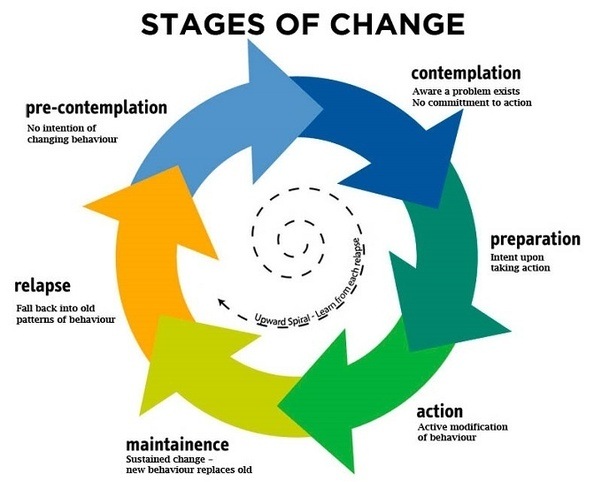 Recovery Focus – Phase by Phase
Recovery Focus – Phase by Phase
Recovery Focus – Phase by Phase
Recovery Focus – Phase by Phase
Recovery Focus – Phase by Phase
Three critical phases are often short-changed
Stabilization (phase one) which gives time for person to gain some abstinence, to learn the ropes, to complete some important assessments,  and grasp the expectations and rules,  with limited sanctions for missteps. Most important: to begin to determine “fairness”.  The decision about fairness happens quite early in the interactions, and forms the foundation for ‘trust”. Once fairness is determined it tends to last, except in major breaks in fairness.

Engagement (phase two)  including the trauma-informed practices and procedural justice that can foster greater engagement. Without engagement, further treatment is ineffective and change is short-term and only driven by close supervision and sanctions.

Transition (phase four) including efforts to plan and build Recovery Capital, to establish linkages between participants and multiple community resources, and to establish stable recovery supportive relationships and environmental stability. Transition is when the focus turns from how to manage treatment court to how to manage the rest of one’s life.
A few reminders about trauma
Trauma should be an expectation not an exception
The treatment court should operate in a trauma-responsive manner for all participants (general responsivity)
Assess individual trauma only when a therapeutic alliance has been established and when the clinical assessment indicates it is time
Consider using the ACES assessment to look at early childhood trauma
Trauma-triggered responses may masquerade as various types of non-compliance (non-engagement, defiance,  absenteeism or absconding, withdrawal)
When someone’s trauma-formed neurological pathway has been triggered, you are no longer dealing with their frontal lobe (executive functions) you are dealing with fear and survival mode reflexes or defenses
Key principles of trauma-responsive practices
Safety
Trustworthiness 
Transparency / Understanding
Peer Support
Collaboration and Mutuality
Empowerment, Voice & Choice
Cultural, Historical and Gender Issues
24
Procedural Justice
Refers to the processes of how decisions are made, and the interpersonal relationships between those in authority and the individual
Even when decisions are not those preferred or desired by the individual, if the process by which those decisions are made are believed to have been fair, the individual is more likely to accept the decision and abide by its requirements
Key principles underly this fairness assessment:
Key Principles of Procedural Justice
Voice
Transparency / Understanding
Respectful Treatment / Dignity)
Neutrality
Trust (caring, helpfulness, and fairness)
26
Transition may be our weakest link
Requires intensive collaboration with community resources
Requires an external focus in our interventions
Is where we begin to take off the training wheels 
Is where participants construct a picture of what their life in recovery will look like (develop a daily program)
Is where participants assess their recovery capital and develop a concrete plan to add to it
Is where participants develop a crisis/problem-solving  plan and connect with crisis/ problem-solving resources 
Is where participants come to understand and recognize that relapse is NOT just about using drugs or quitting meds
Let’s talk about this concept of Recovery Capital
“…the breadth and depth of internal and external resources that can be drawn upon to initiate and sustain recovery. . . “
William White (William White Papers, on-line)
Recovery Capital = Resilience
Resilience: the capacity to withstand or to recover quickly from difficulties; toughness
Psychological resilience: the ability to cope mentally and emotionally with a crisis, or to return to pre-crisis status quickly
Resilience: the ability to call up appropriate assets from one’s recovery capital
How can Peer Support Help Build Recovery Capital
Peer Support focuses on helping an individual peer identify their own goals (acknowledging system goals, of course)
Peer Support models the building of recovery capital
Peer Support shares their own journey with building up recovery capital
Peer Support helps the individual identify their existing recovery capital and set goals to increase their recovery capital
Helping Clients Build Recovery Capital
Help clients recognize and build their recovery capital to set them up for long-term recovery 
Encourage clients to build social capital through participation in support  groups. Prepare them to participate. (12-step Facilitation is evidence-based)
Help clients gain human capital with tools to cope with high-risk situations (Communication, negotiation, impulse control, DBT Skills)
Provide information about job training and employment opportunities to build human and community capital
We often speak of clients having tools, but do we really focus on “tools”?
Finding ways to demonstrate and practice using tools is more helpful that lectures about tools.
Do we really give our particpants tools?  Demonstrate them? Give opportunities to practice? Process how they are using their tools?
Consider these Recovery Resources
Active physical recreation and activity
Sober socialization groups
12-step and other mutual help groups
12-step facilitation (Manualized EBP)
Faith-based recovery support
Health and fitness management activities
Engagement in meaningful community roles
Volunteer work
NAMI
An engaging hobby or interest
Vocational training, services or other education
Additional Recovery Resources
Financial counseling and money management classes
Sober housing
Non-verbal recovery resources: Yoga, equine assisted activities and therapy
Service and emotional support animals
Service to others through volunteer and recovery organizations
Learning to be an advocate and participating in advocacy organizations and activities
Become a Peer Support Specialist or Recovery Coach
Recovery is a journey not a destination
Recovery is a lifelong process
Recovery evolves over time
Recovery is not linear
Recovery requires continued awareness
Recovery requires both looking inward and looking outward 
Recovery emphasizes “connection” vs isolation
Recovery is Health / Health is Recovery

RECOVERY HAPPENS . . .
Resources
TIP 64: Incorporating Peer Support Into Substance Use Disorder ... - SAMHSA
Recovery Research Institute 	https://www.recoveryanswers.org
SAMHSA Office of Recovery
Faces and Voices of Recovery 	https://facesandvoicesofrecovery.org

Peer Recovery Center of Excellence:  	https://peerrecoverynow.org